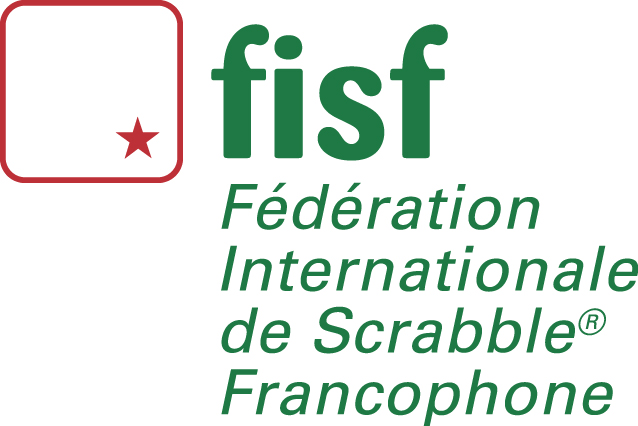 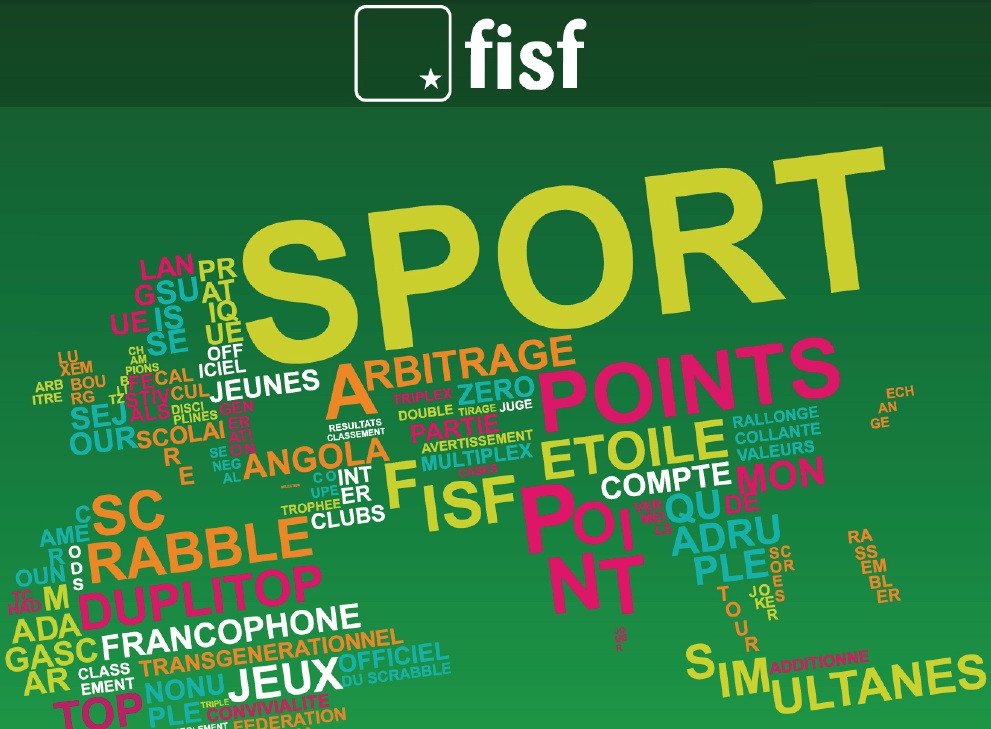 Conseil d’Administrationde la FFSc
Samedi 7 et dimanche 8 janvier 2023Hôtel Aletti PalaceVichy
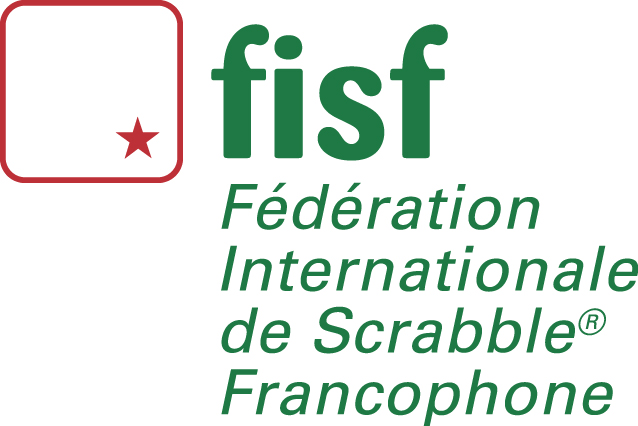 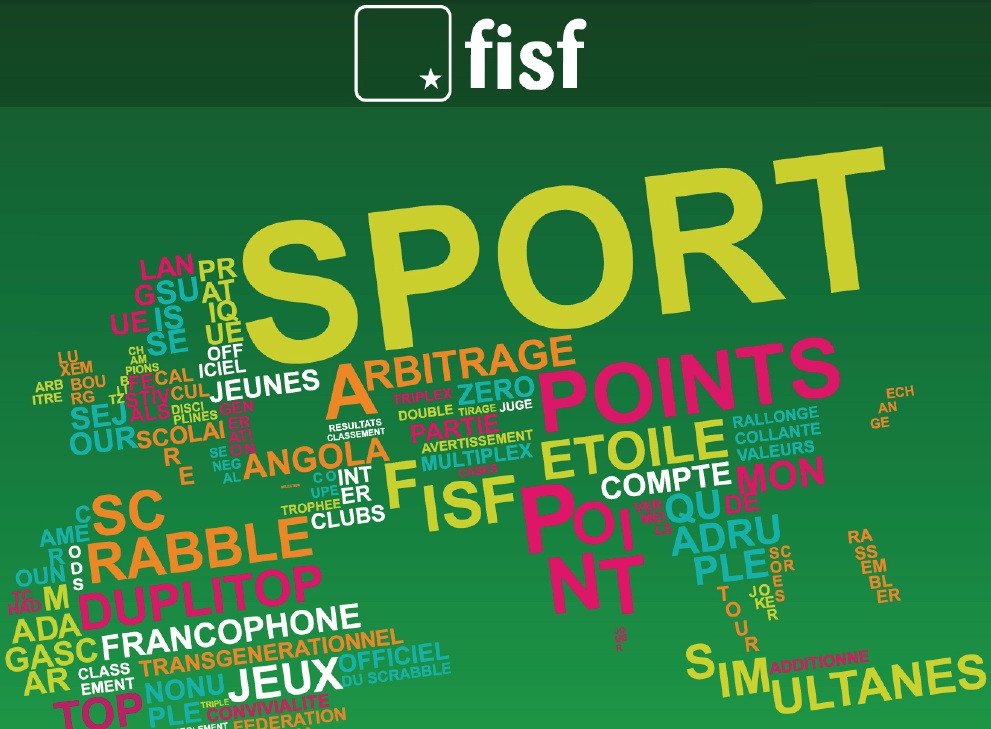 Bonne et heureuse année à toutes et tous !
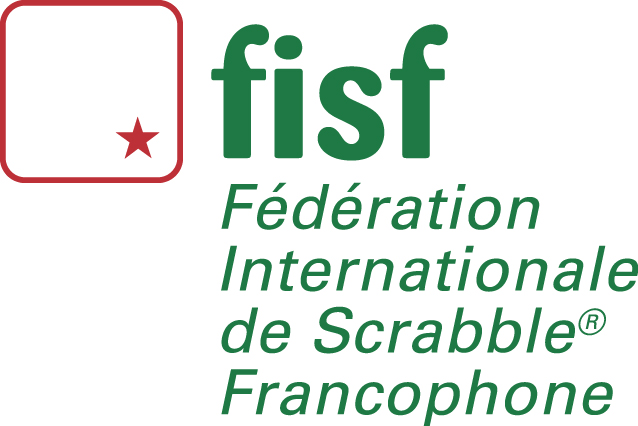 Agenda
Introduction, site internet, rôle et missions de la FISF
Les structures
Le financement de la FISF
Développement du Scrabbleen Afrique
Les Jeux de la francophonie
ODS : Les mots fâcheux quifâchent !
Prochains CDM
Travailler en commun :FFSc et FISF
Questions et réponses
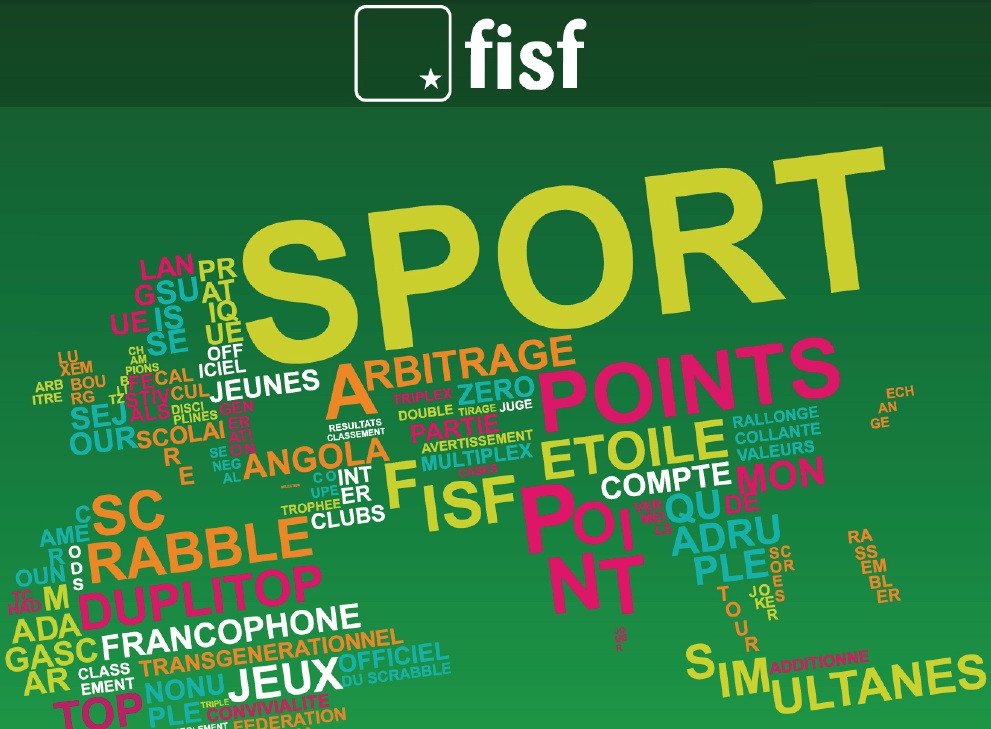 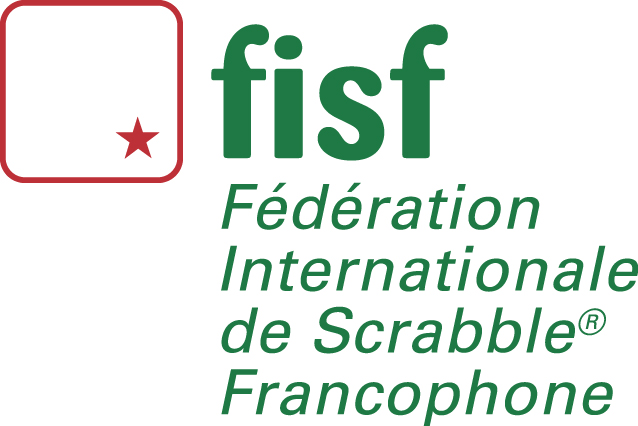 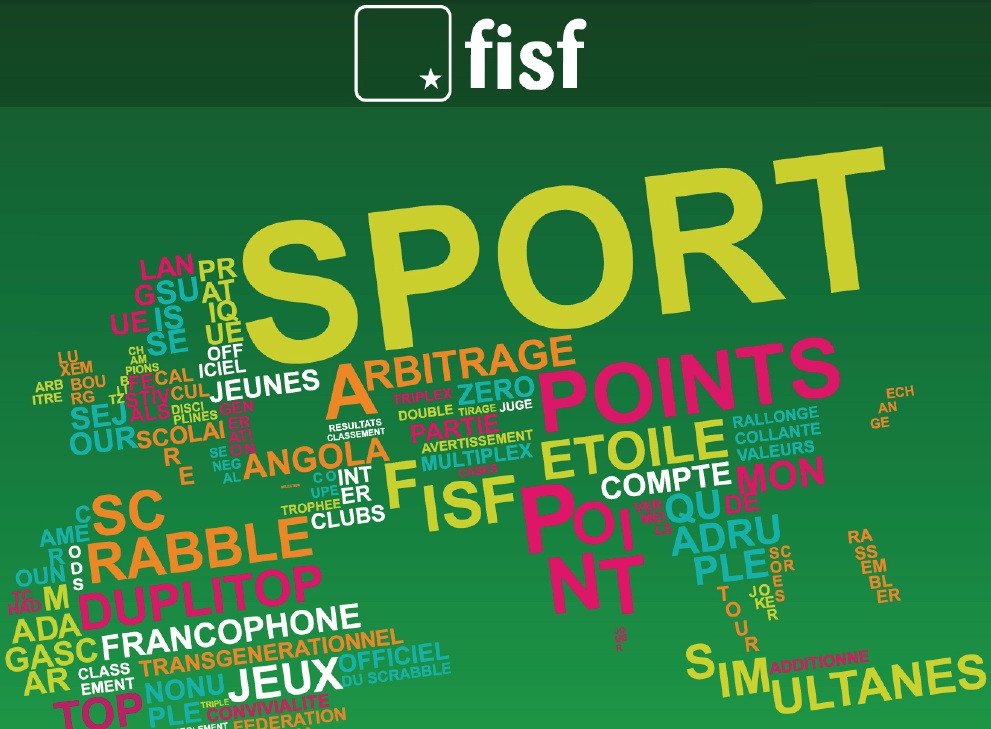 L’introduction
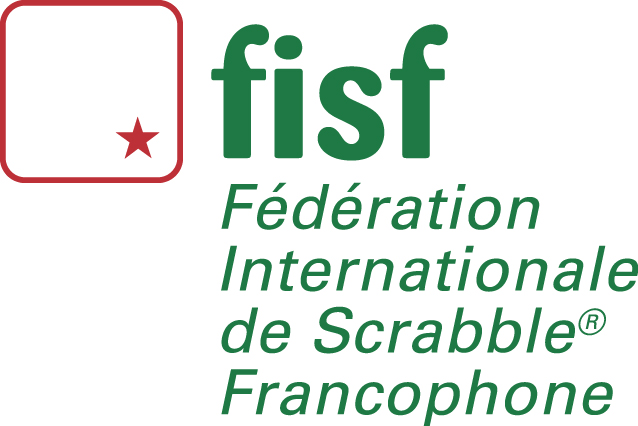 Introduction, site internet, rôle et missions de la FISF
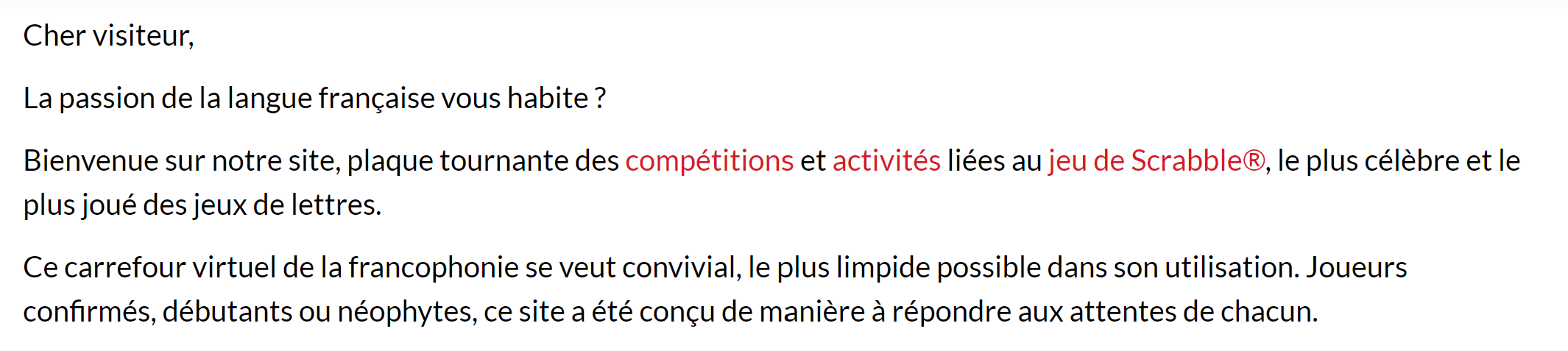 Site Internet :www.fisf.net
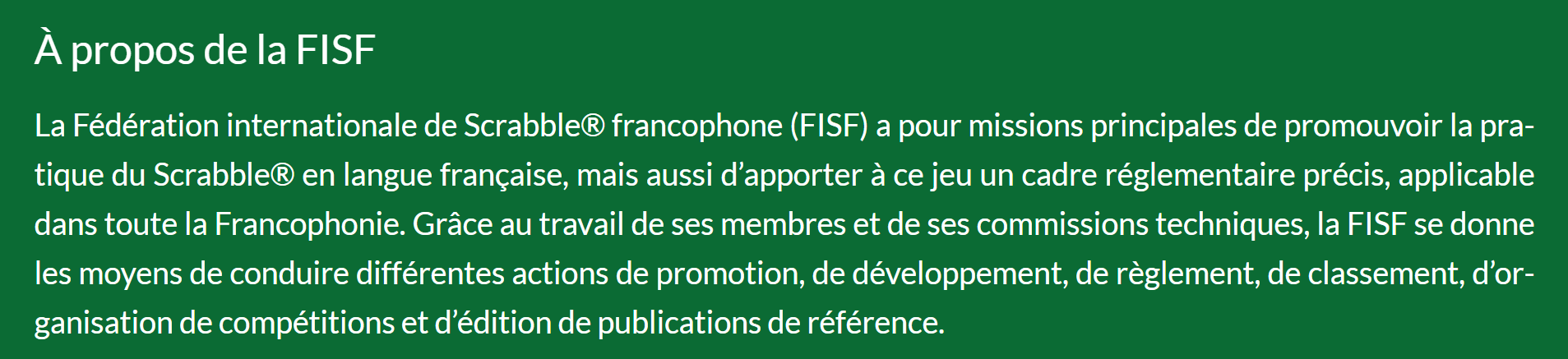 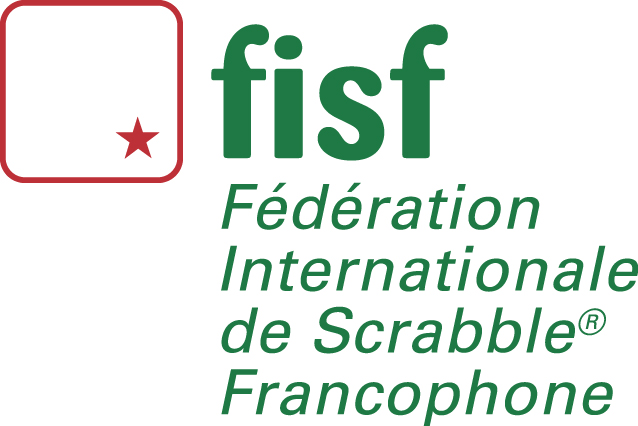 Introduction, site internet, rôle et missions de la FISF
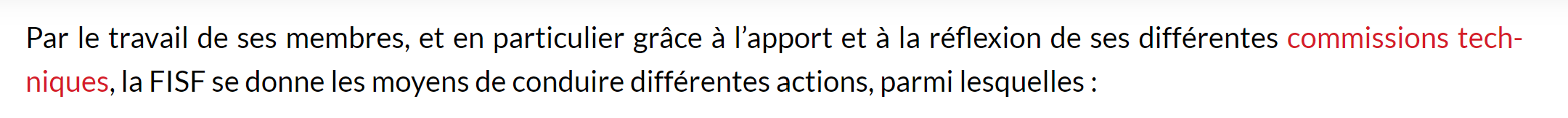 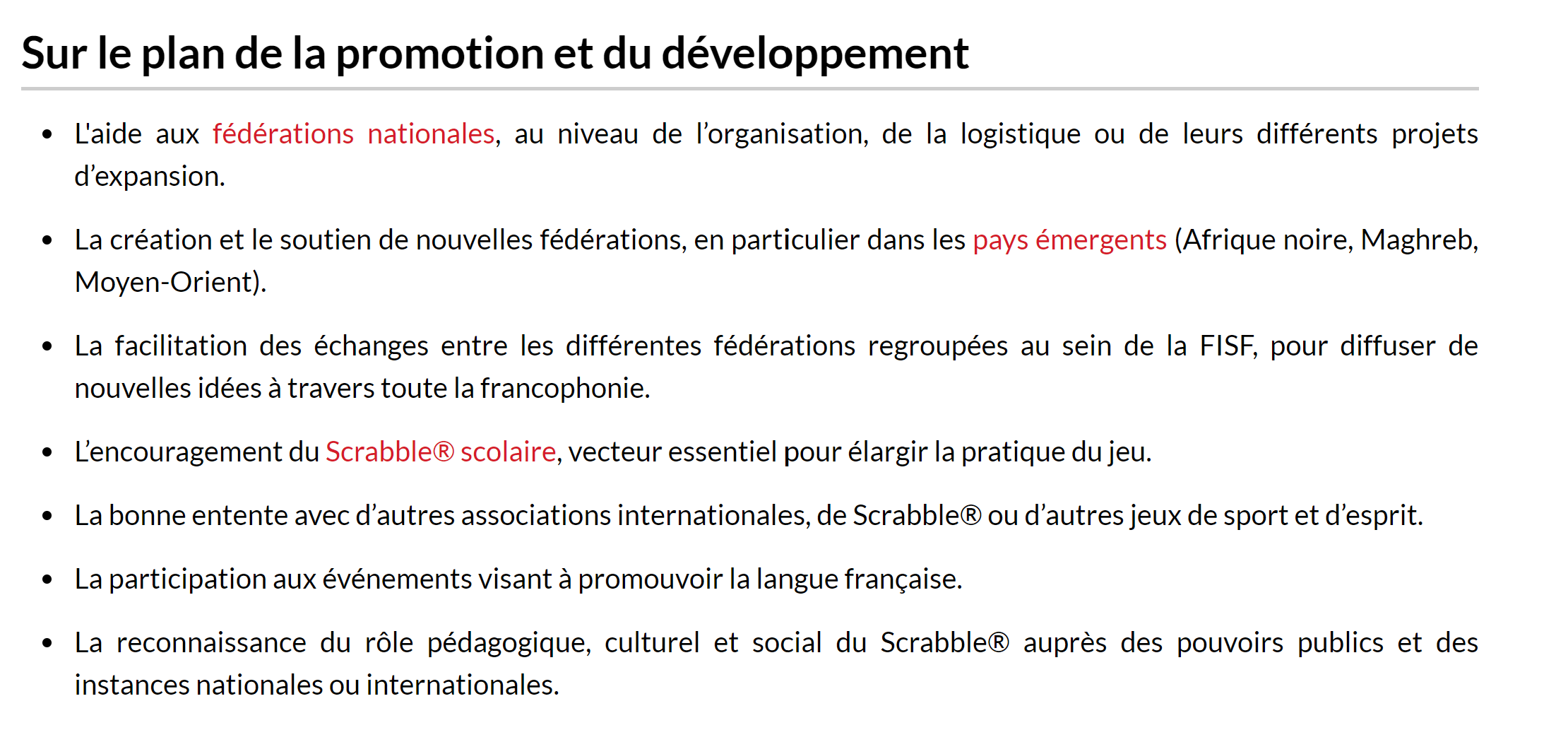 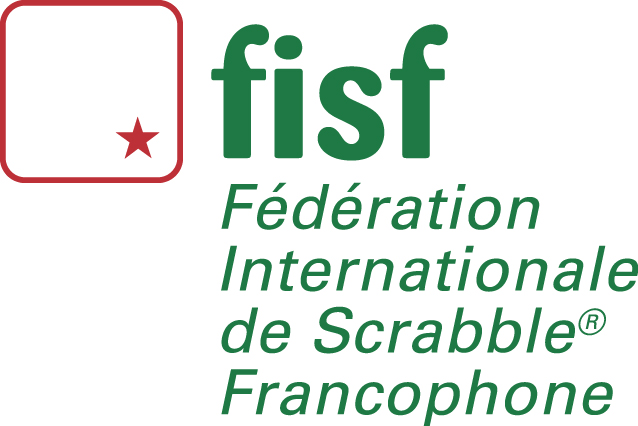 Introduction, site internet, rôle et missions de la FISF
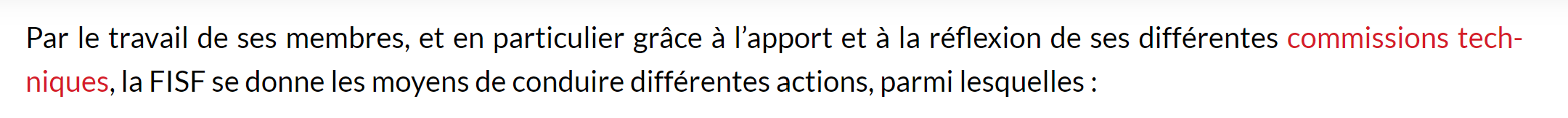 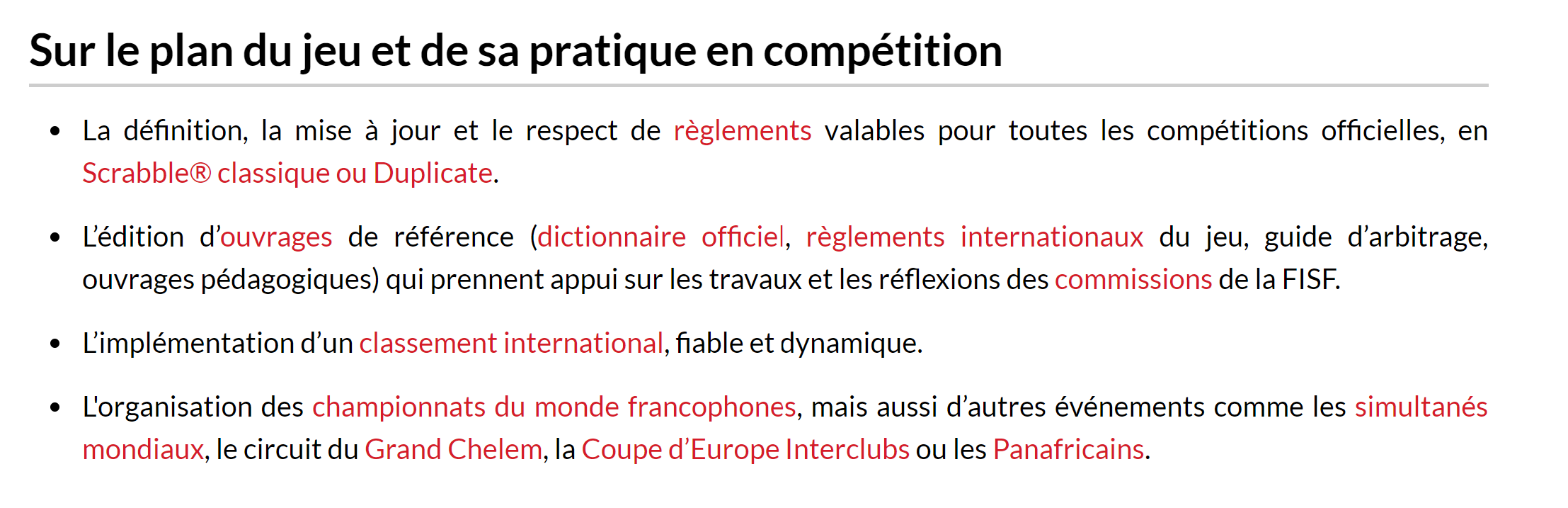 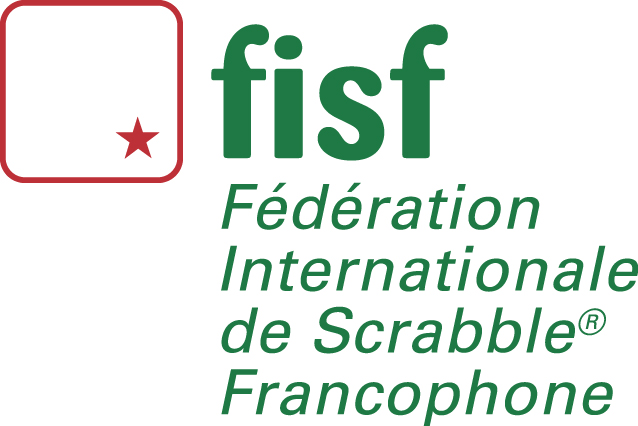 Les structures
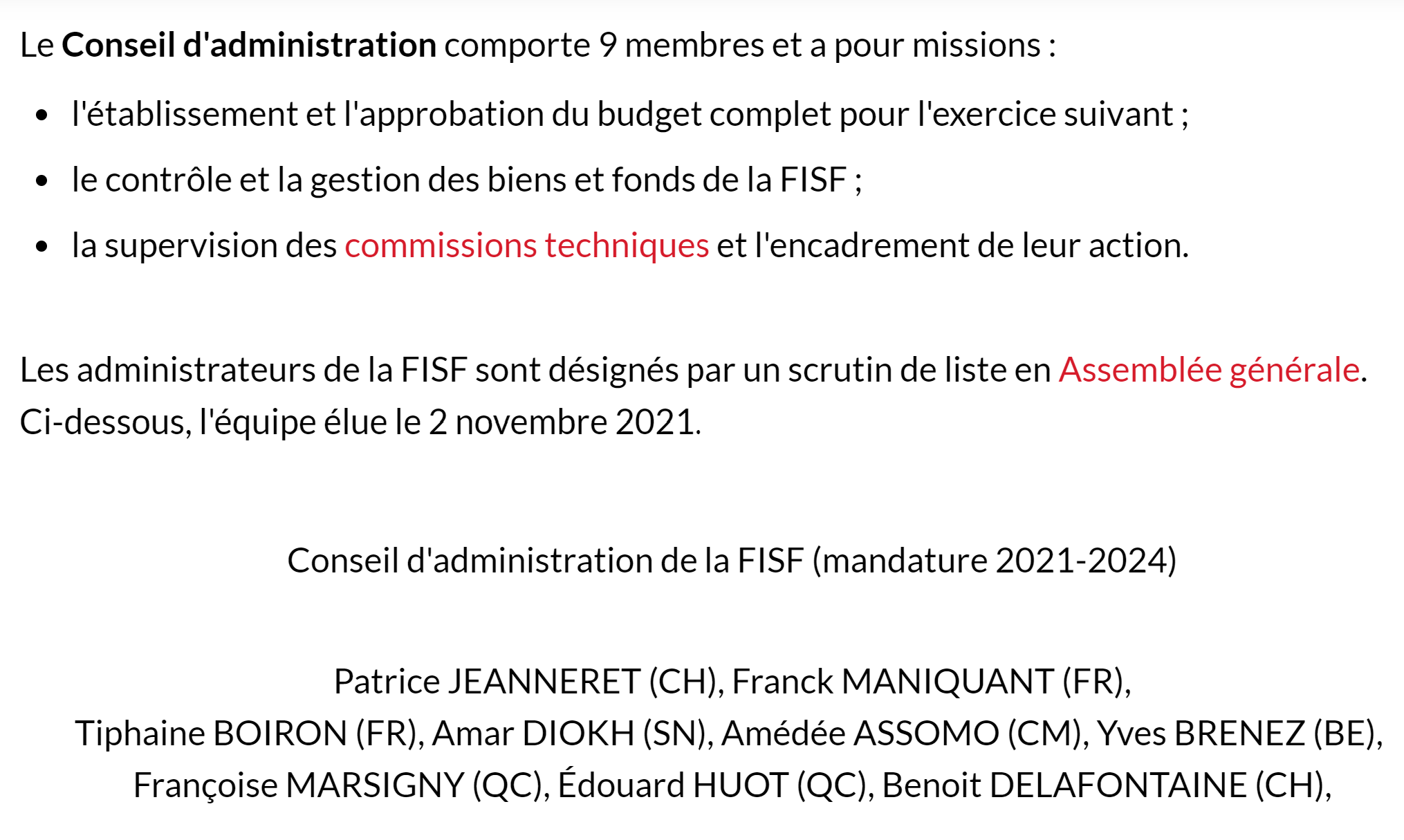 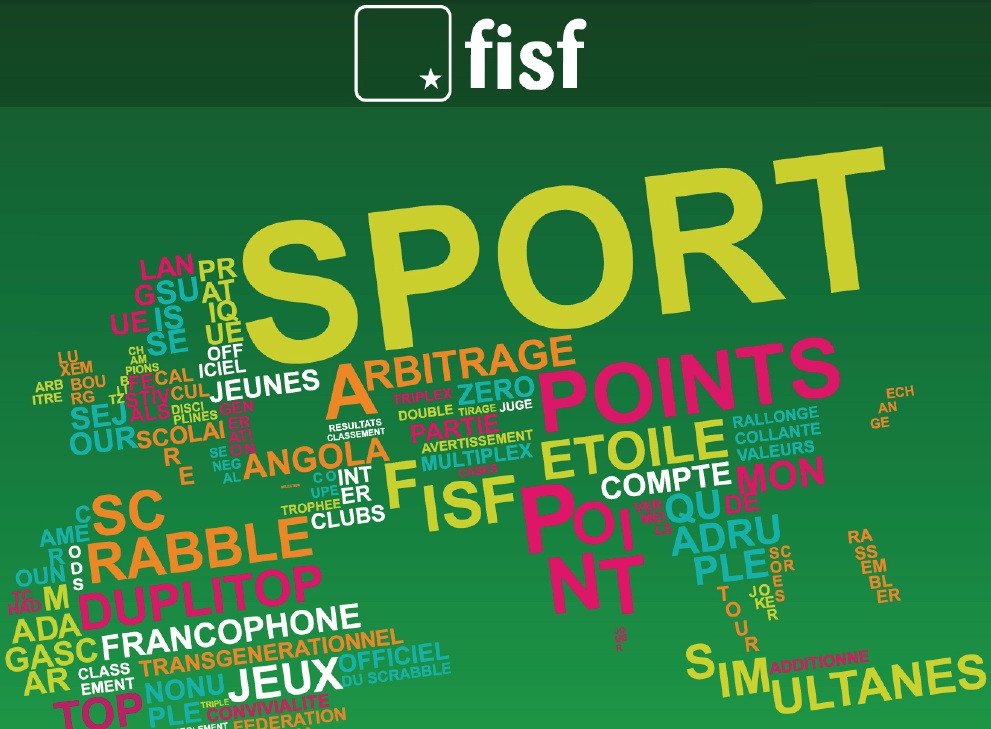 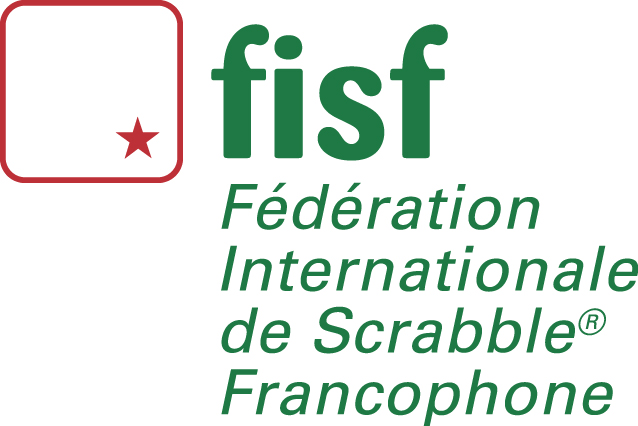 Les structures
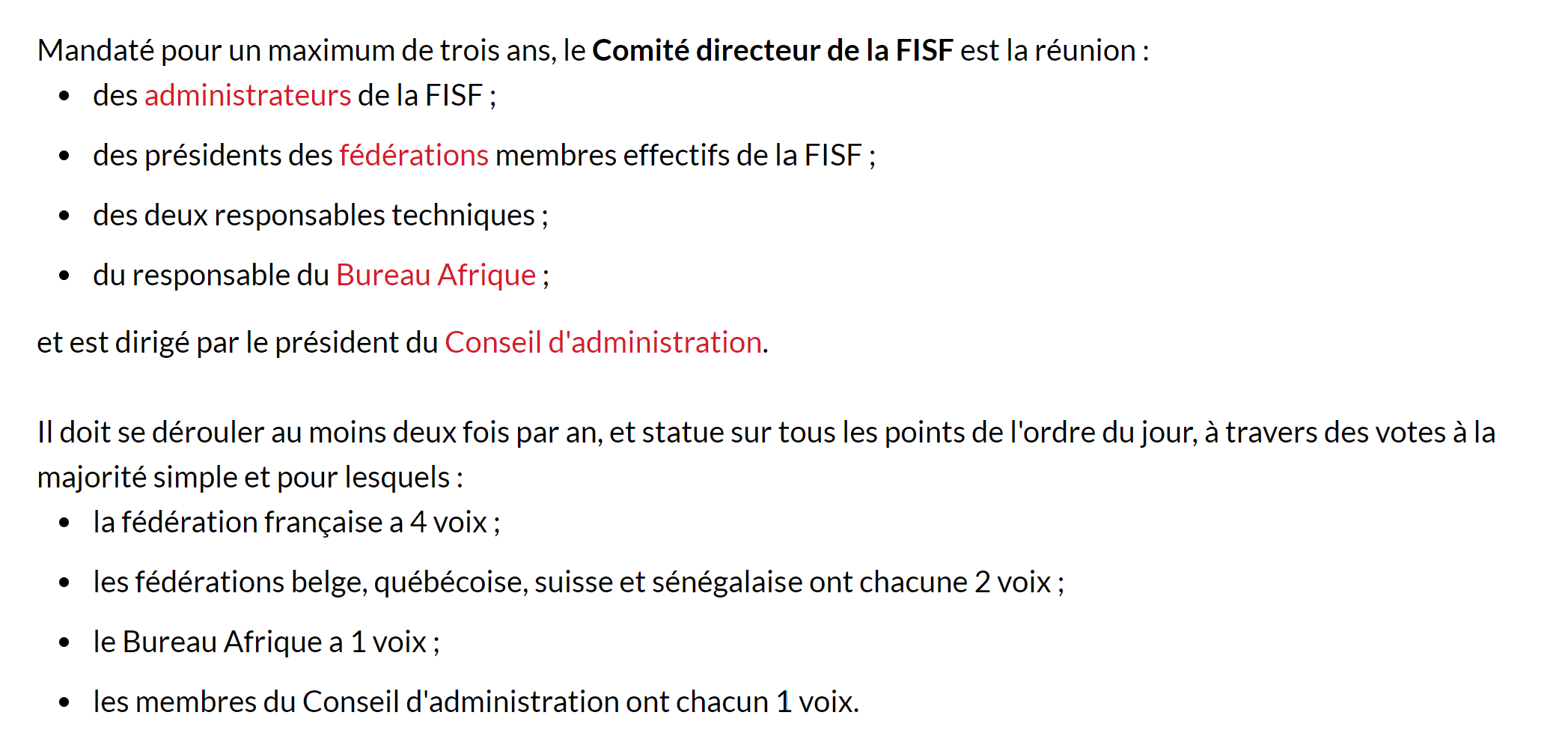 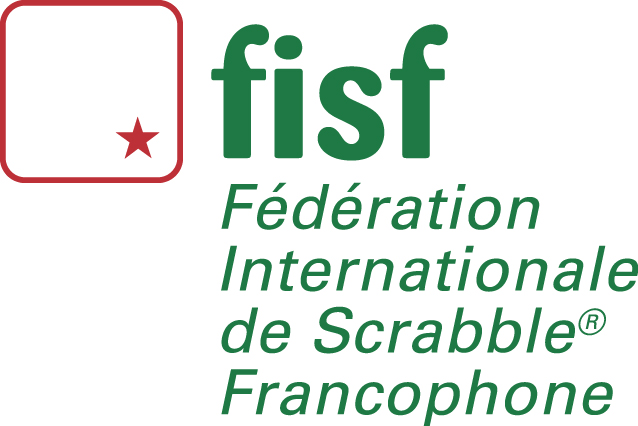 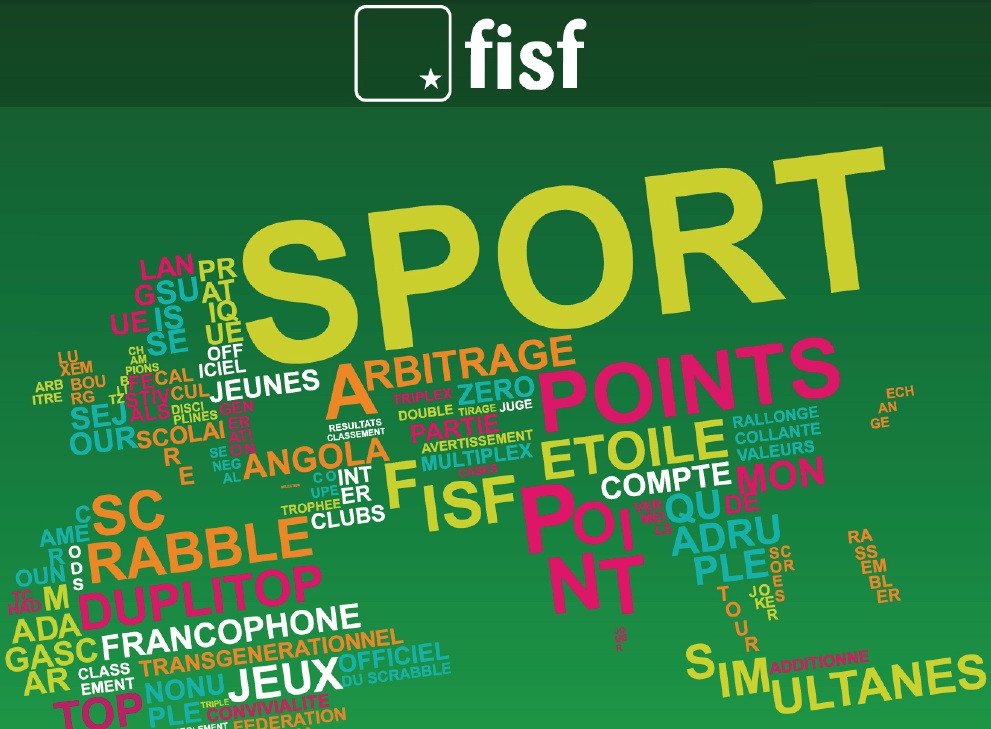 Les structures : les commissions techniques et leurs rôles
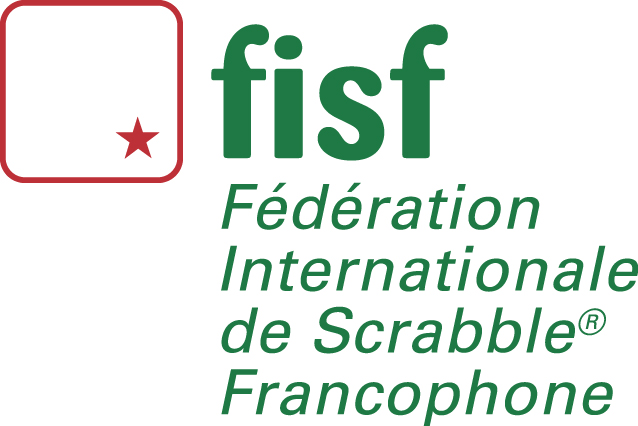 Le financement de la FISF
Principaux postes de dépenses (en €)Frais de fonctionnement CA		24 000Frais de fonctionnement CD et comm.	  8 000Indemnités comité de rédaction ODS	  4 000Frais administratifs (en moyenne)	  3 000Responsable technique		14 000Soutien Afrique 			24 000Chelem et défi mondial (dotation)	  5 600Subside CDM (Féd. Organisatrice)	  5 000Dotations CDM (Duplicate et classique)	  4 500Subsides Jeunes (part. aux CDM)	  4 000Coupe d’Europe des clubs		  2 400Total annuel			98 500
Principaux postes de recettes (en €)Droits d’auteur ODS (en moyenne*)	30 000Droits d’auteur dérivés (en moyenne*)	  3 000Contrat Scopely			34 000Mots en poche (en moyenne*)	  3 000Droits sur location Duplitop		14 000Redevances simultanés mondiaux	10 000Cotisations fédérations/associations	  3 000Total annuel			97 000
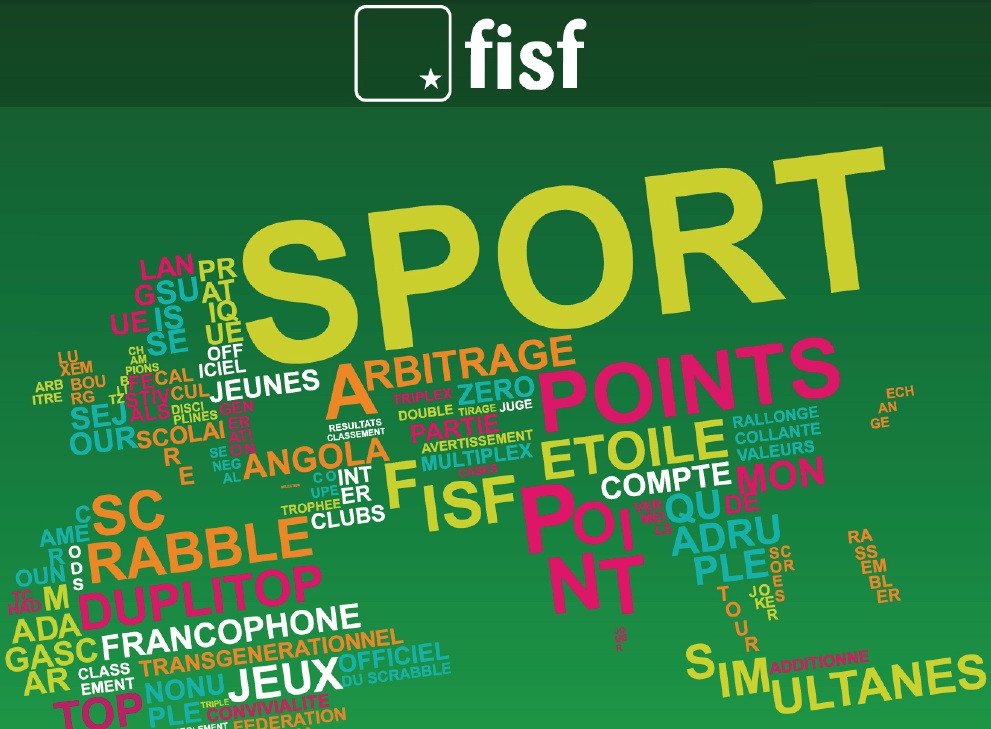 Le développement du Scrabble en Afrique
Quelques dates clés :

Avril 2006 :		Réunion à Dakar resp. africains2007 – 2008 :	Rallye des Mots2008 :		CDM à Dakar

2009 :		Création du bureau Afrique2011 – 2015 :	Stages d’arbitrage

2015 :		1er CHAMPAS (FISFAO) à Abidjan2016 :		CDM à Agadir2017 :		Jeux de la Francophonie à Abidjan

2018 :		Bases de la CASF à Bamako2020 :		CDM d’Abidjan annulés (Covid 19)2022 :		1er festival de Djerba

Mai 2022 :		6es championnat d’Afrique à YaoundéAvril 2023 :		7es championnat d’Afrique à Cotonou		et officialisation de la CASF
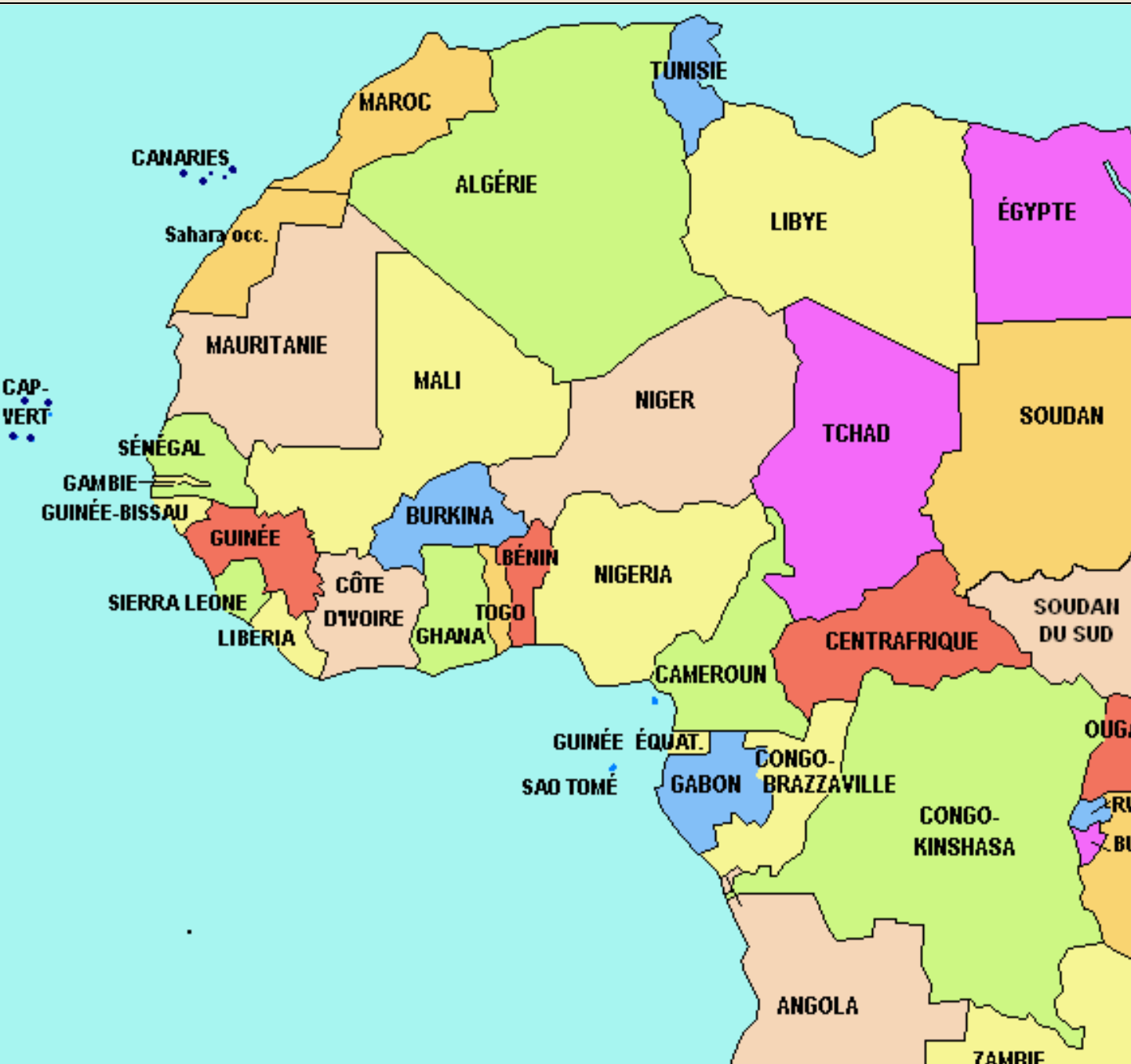 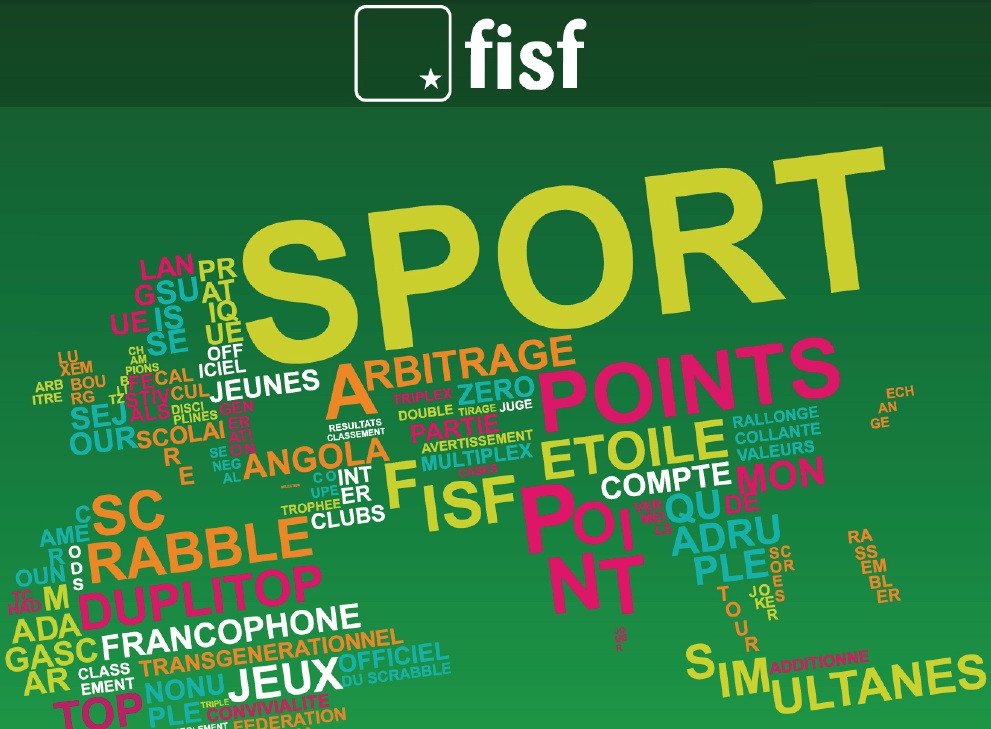 CA FFSc_01.2023/FISF/PJ
12
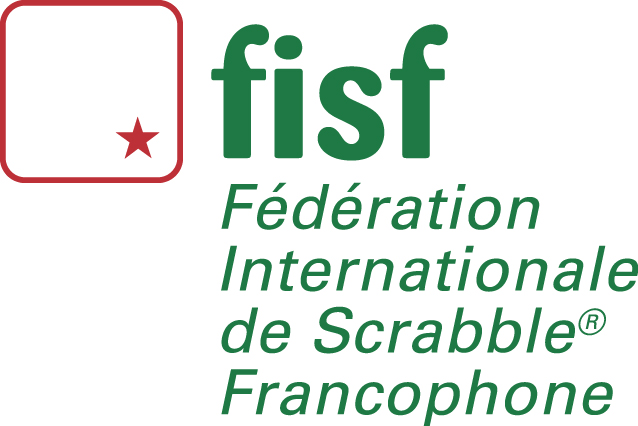 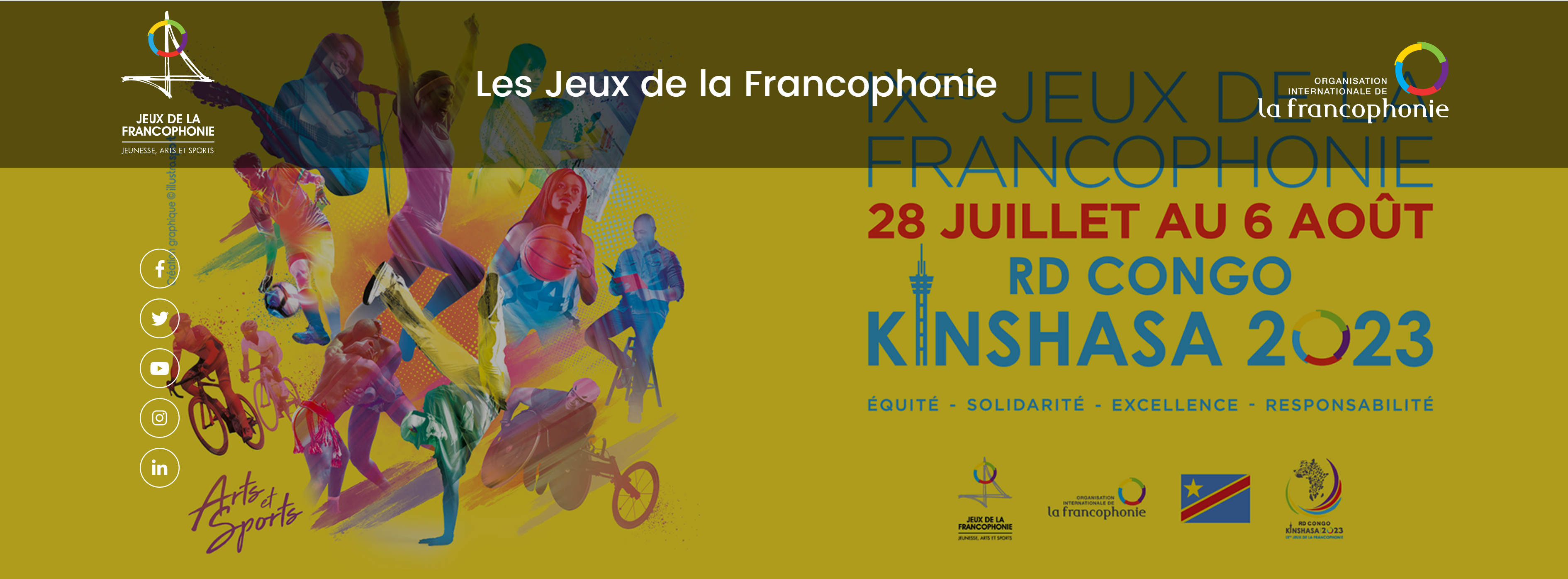 Les Jeux de la Francophonie
Les dates clés :2011 : Premières démarches auprès de la direction des JF (rencontre à Nice)2013 : 7es JF à Nice : Participation en tant qu’animation périphérique (14 participants, 4 pays représentés)
2015 : Démarches pour être reconnus officiellement et être au programme des 8es JF à Abidjan2017 : 8es JF à Abidjan : Participation en tant qu’animation périphérique (21 participants, 11 pays représentés)2019 à 2022 : Divers entretiens et démarches selon l’évolution de l’organisation des JF de KinshasaJanvier 2023 : Demande d’entretien envoyée à Mme Zeina Mina, directrice du CIJF
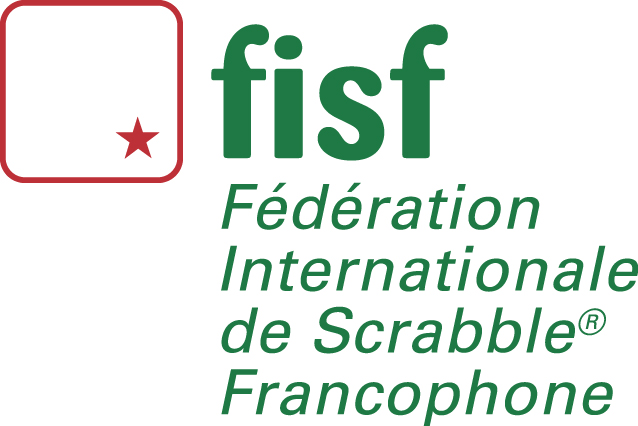 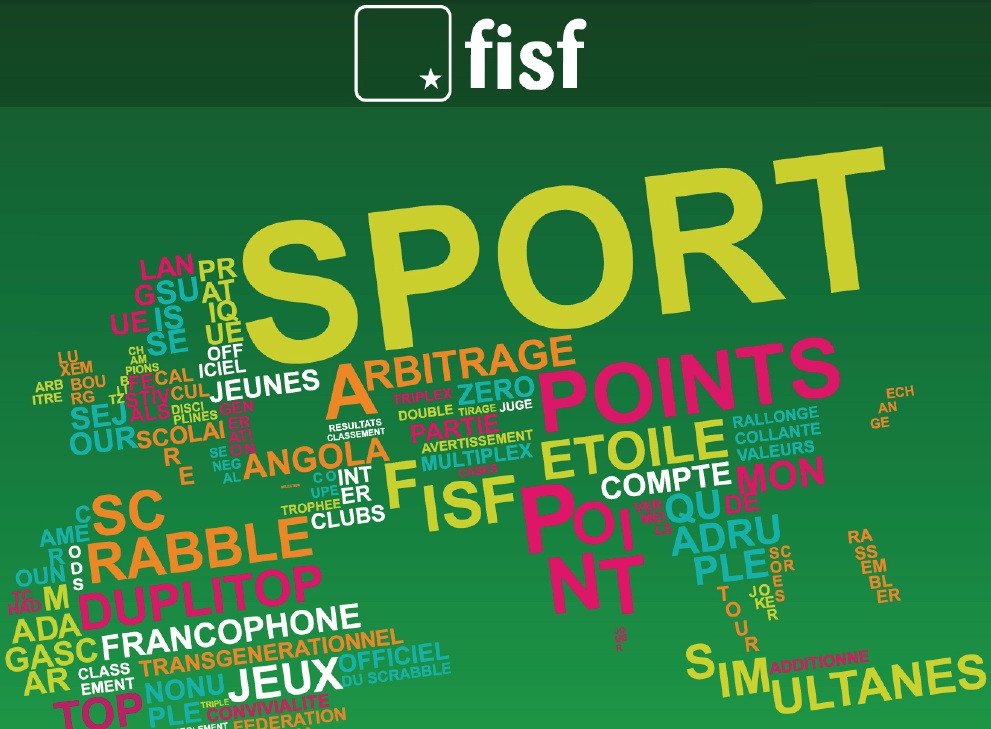 Les mots fâcheux qui fâchent !
Communiqué officiel de la FISF du 28.12.2022
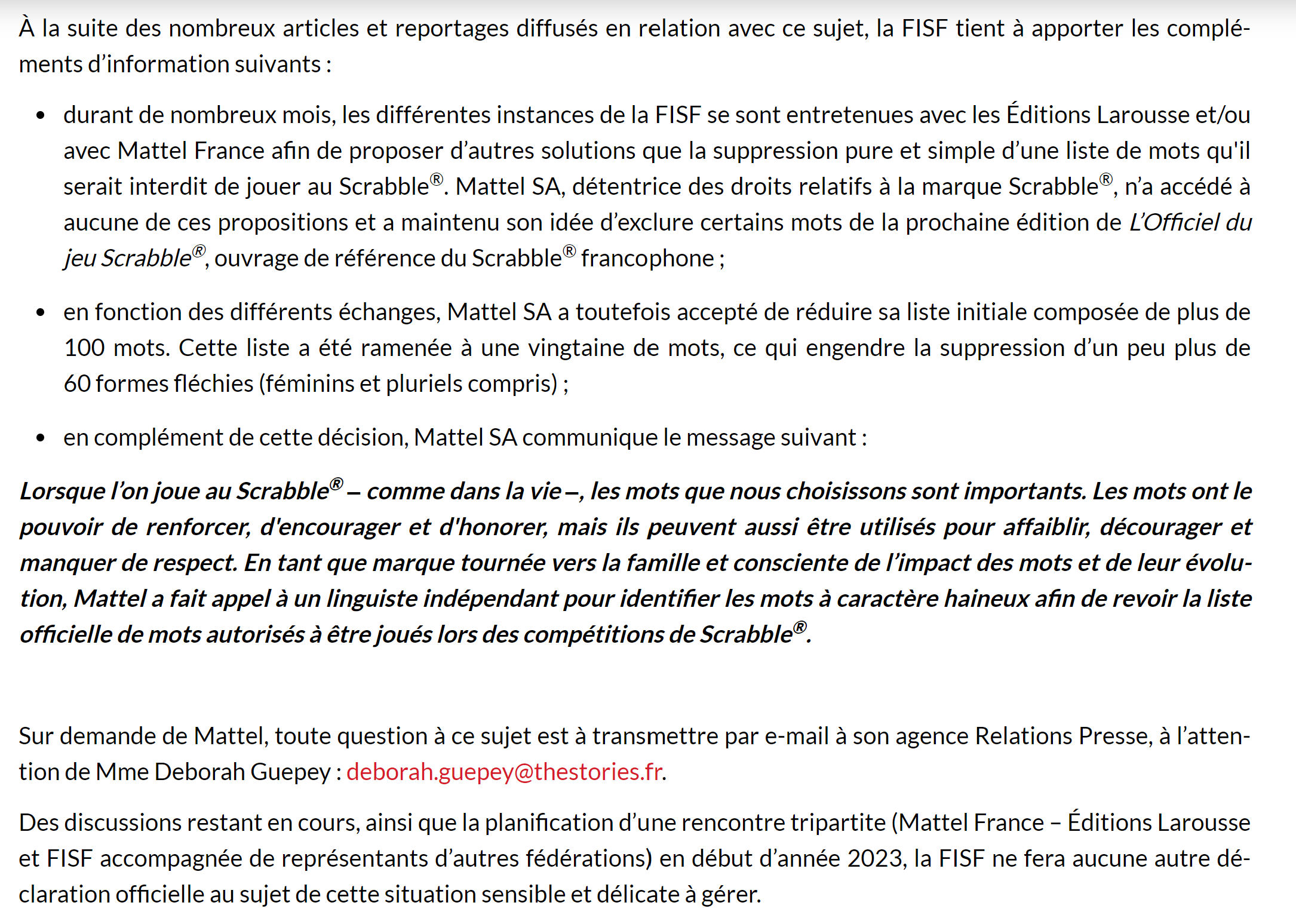 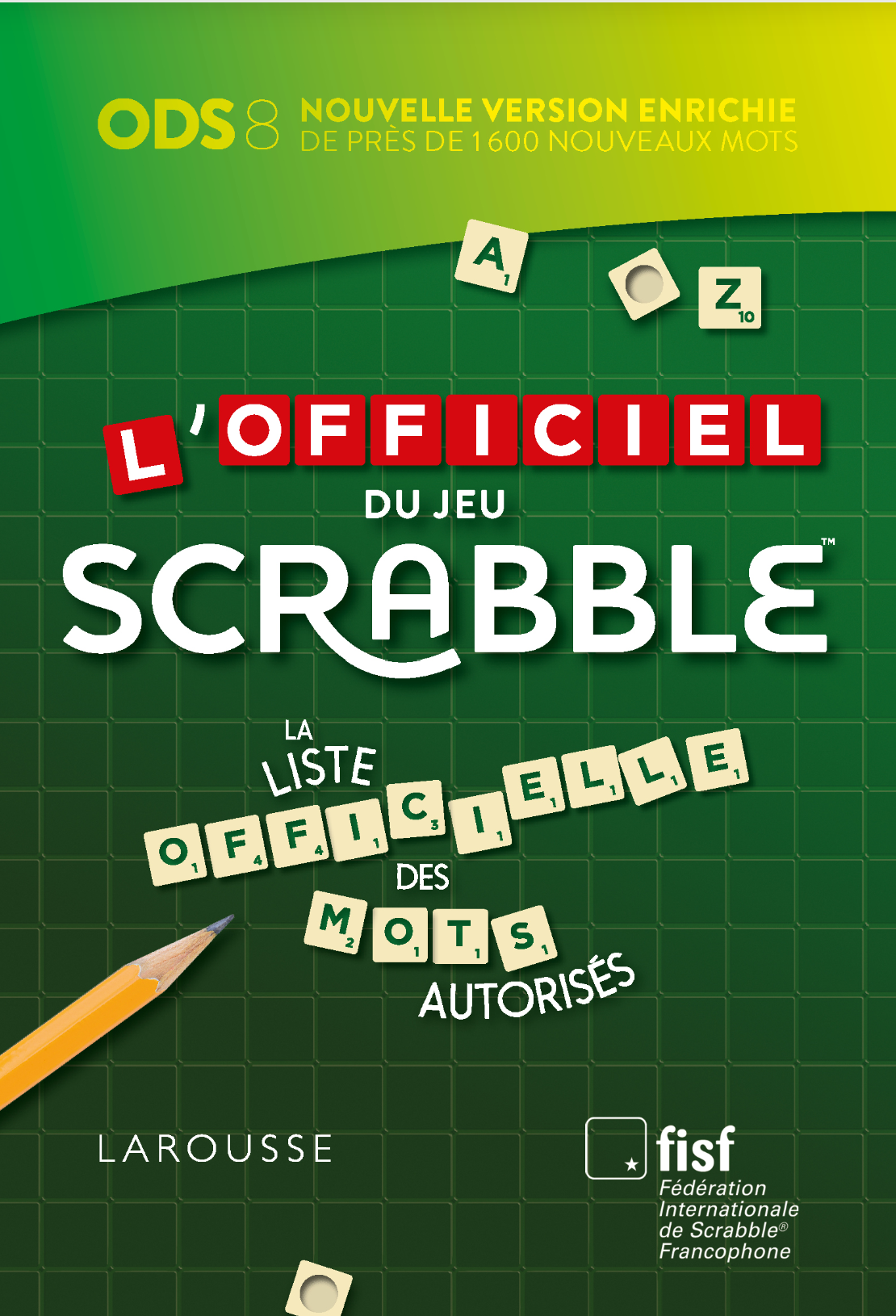 CA FFSc_01.2023/FISF/PJ
15
Séances Larousse, FISF et Mattel : Sujet qui fâche, suppression d’une série de mots
En bref, l’ODS n’est pas un dictionnaire mais un ouvrage listant les mots autorisés à être joués en compétition par laFISF et ses Fédérations et Associations affiliées !!! L’utilisation de la marque Scrabble permettrait donc à Mattel d’imposer son veto sur l’insertion de mots et, dans le cas qui nous concerne, de supprimer une liste de mots, certes réduite, à connotation raciste, sexiste ou encore injurieuse.
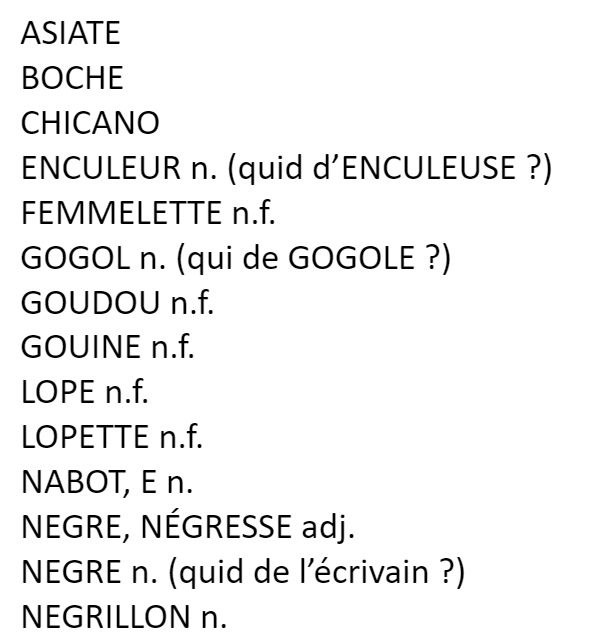 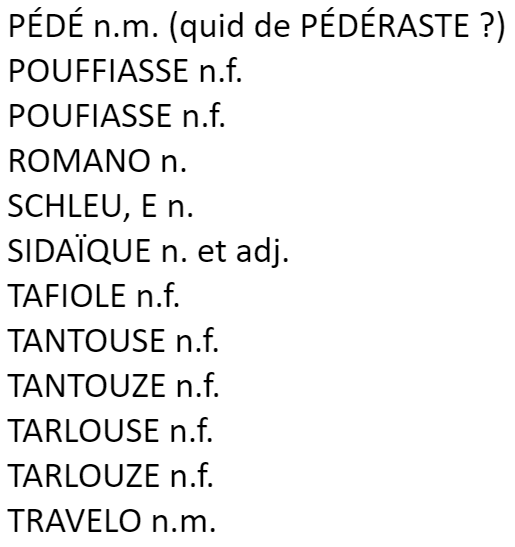 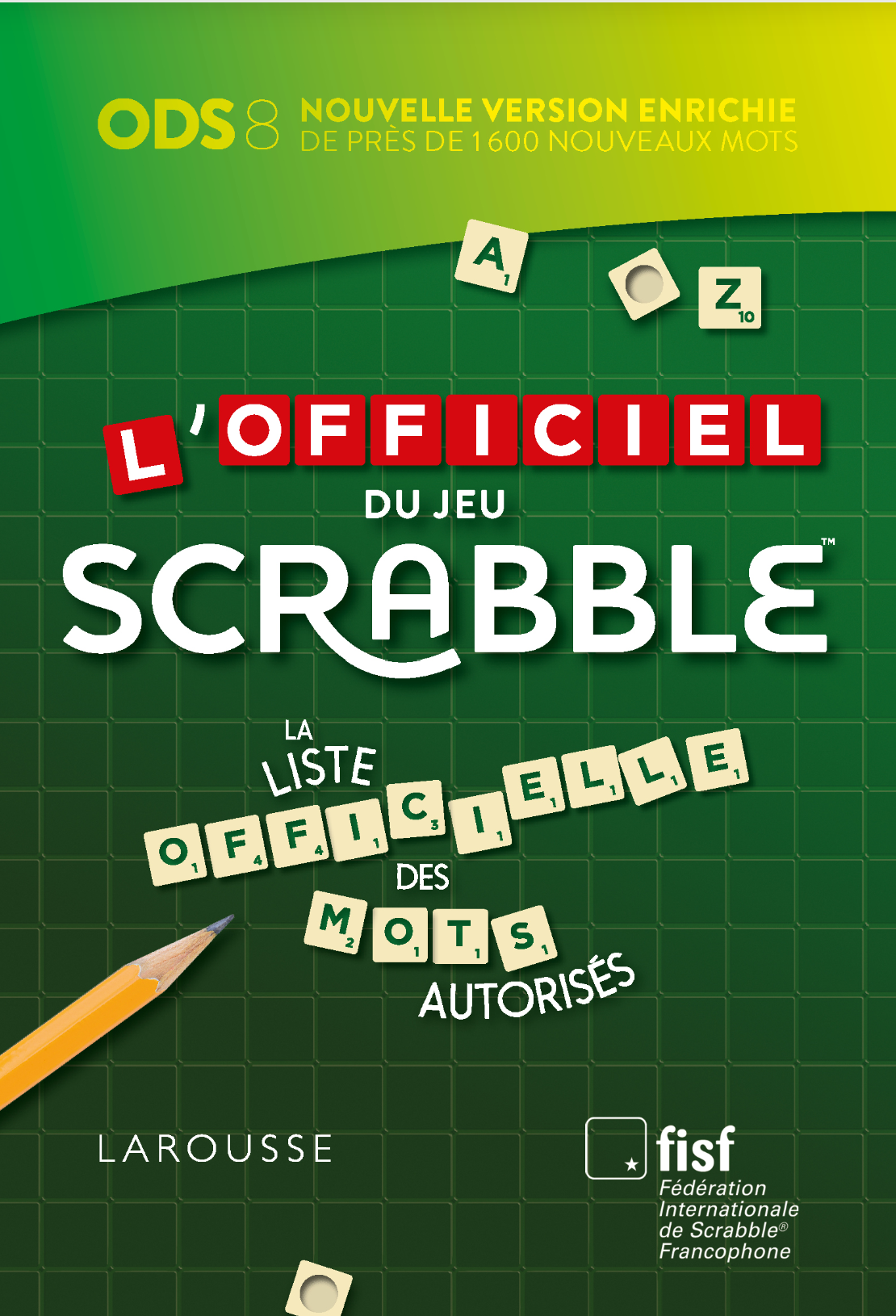 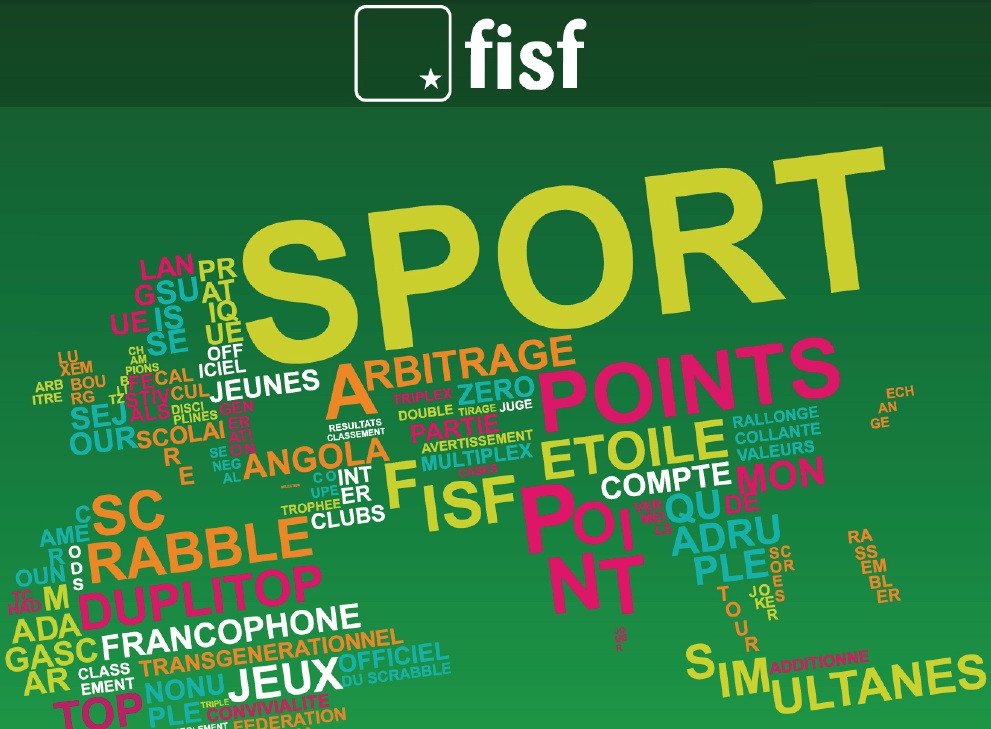 CA FFSc_01.2023/FISF/PJ
16
Championnats du monde à venir
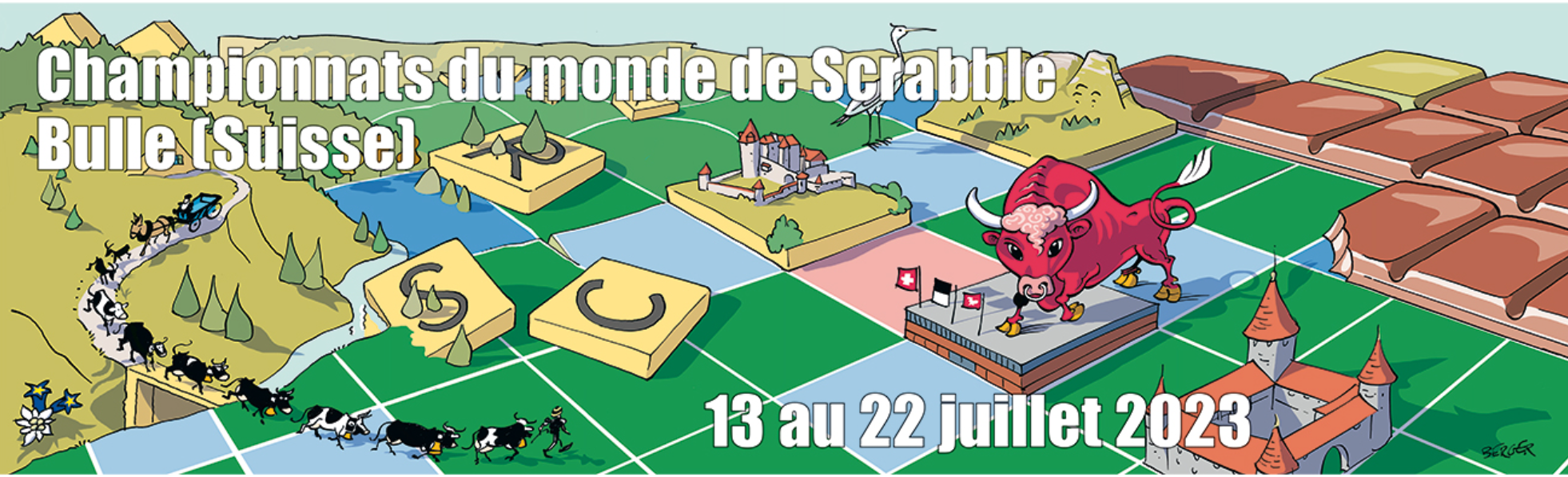 Edition 2025
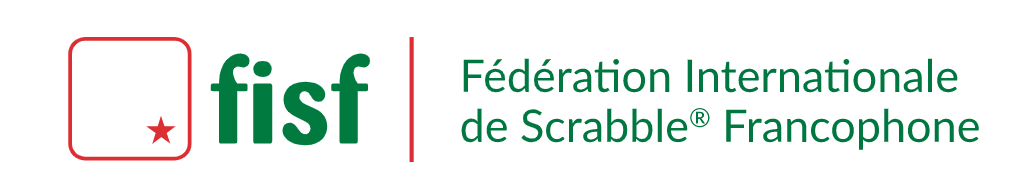 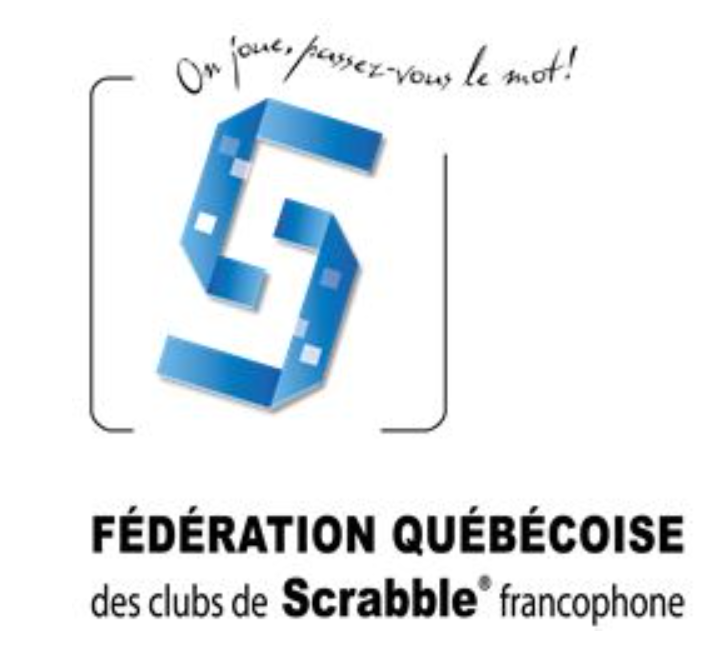 Edition 2024 :Candidatures envisageables ?Collaboration potentielle avec la FFSc
Trois Rivières
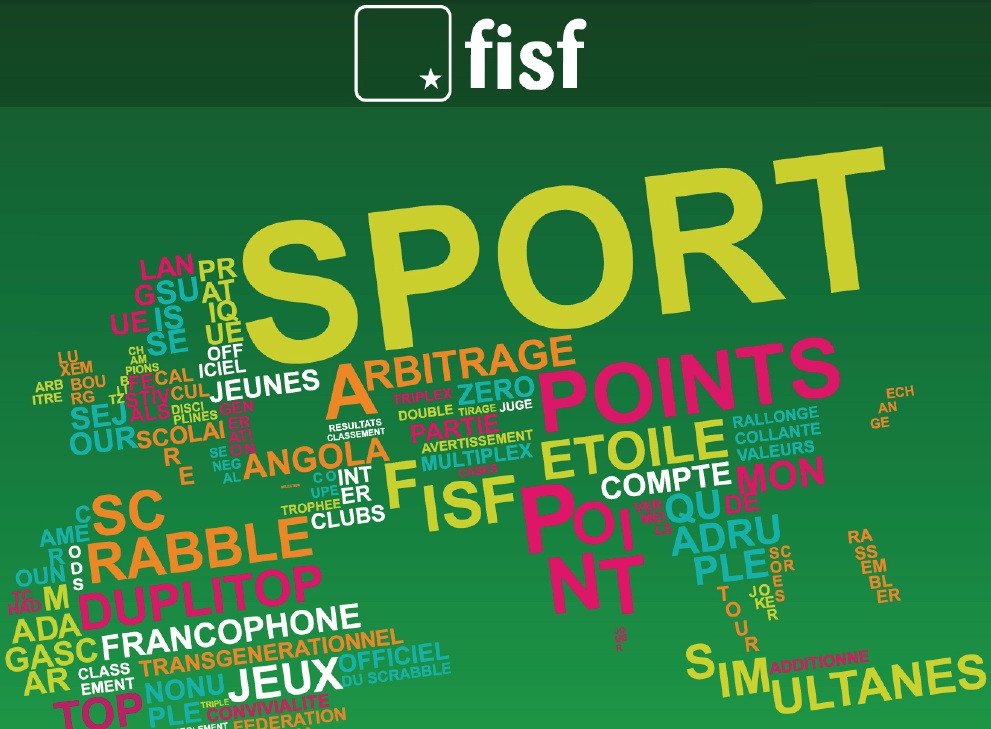 CA FFSc_01.2023/FISF/PJ
17
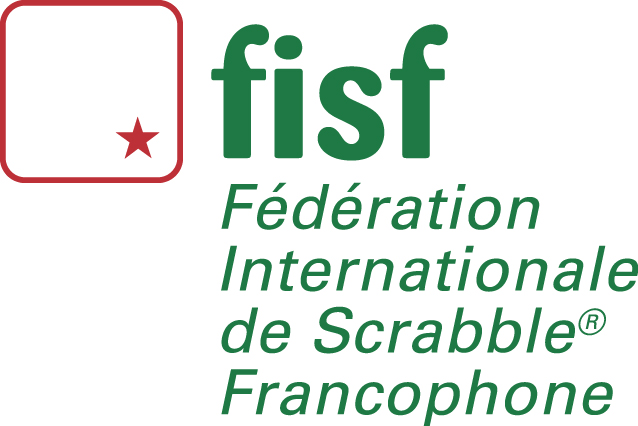 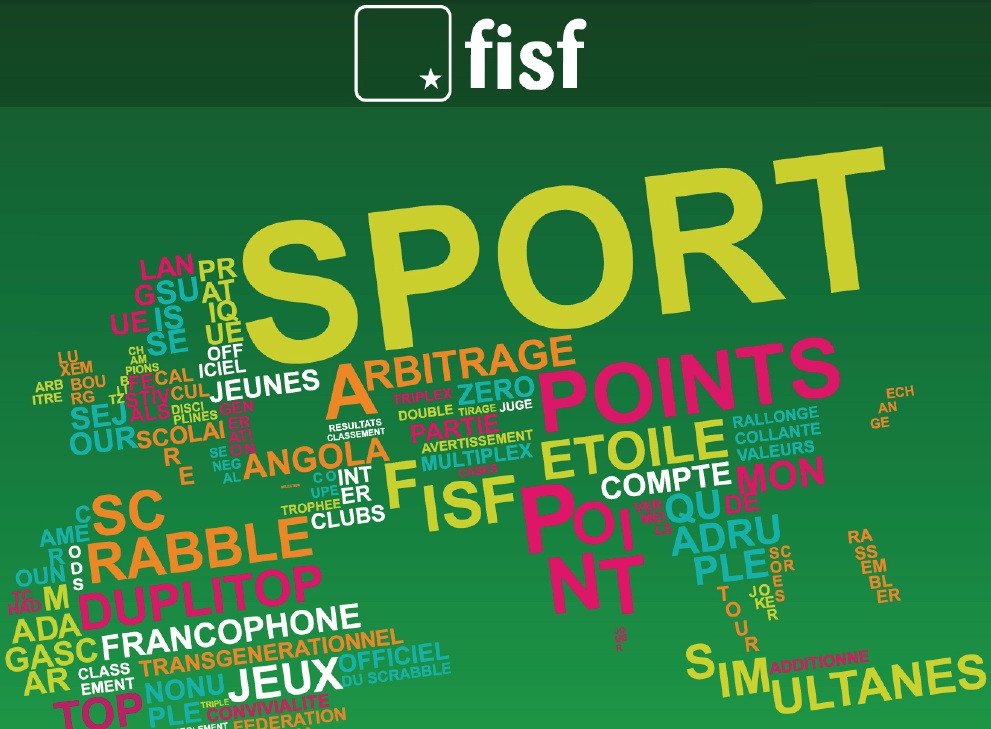 Travailler en commun :
FISF et FFSc
Une communication à sensiblement améliorer
Mon intention n’est pas de ressasser le passé et chercher à imputer la faute à qui que ce soit.A plusieurs reprises des tentatives de rapprochement en vue d’une meilleure collaboration ont vu le jour.Depuis 2006, chaque festival Grand Chelem est doté par les Editions Larousse à hauteur de € 1 300 sous forme d’ouvrages. Chaque édition des CDM organisée par la FFSC bénéficie d’une dotation d’une valeur de € 3 000 également sous forme d’ouvrages.Côté FFSc, les années qui ont vu Gérard van Cayzeele à la présidence, période malheureusement trop courte,ont été porteuses de projets en commun ou qui auraient pu l’être dont le projet d’organiser en commun lesCDM 2014 à Aix-les-Bains, projet qui a été concrétisé avec succès. Les bases du projet de simultanés permanents étaient posées mais n’a pas pu être concrétisé par Gérard en personne. Il a été repris par son successeur avec le succès que l’on sait mais limité au plan national.Sous la présidence de Daniel Fort, plusieurs points ont été travaillé en commun et dans un esprit constructif dont particulièrement la mise sur pied du classement international.
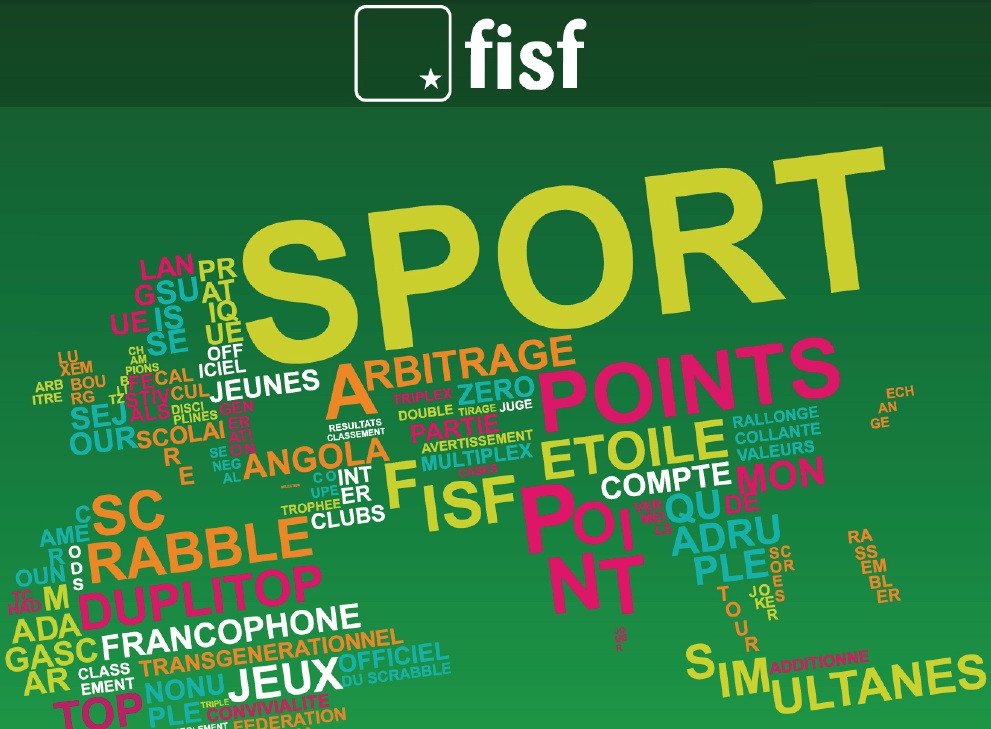 CA FFSc_01.2023/FISF/PJ
19
Une communication à sensiblement améliorer
Depuis de nombreuses années, les président/e/s en place de la FFSc sont régulièrement conviés aux rencontres annuelles avec les éditions Larousse voire des réunions tripartites avec Mattel, Larousse et la FISF. Ce fut encore le cas en date du 1er décembre 2022 avec Christian Couvreur.Ils participent bien évidemment à toutes les Assemblées Générales de la FISF ainsi qu’aux réunions du Comité directeur.Lors du dernier festival d’Aix-les-Bains, un entretien constructif avec Christian Couvreur et Jean-Marc Delcourt (FFSc) et une délégation de la FISF a été organisé. Il en est ressorti une volonté de travailler en commun et de collaborer dans le but de redonner un nouvel élan à nos activités en commun et dans la mise en valeur et le respect des rôles de chacune de nos entités.Les missions, les structures et le rôle de la FISF sont mal connus et ma présence, aujourd’hui, à votre séance du Conseil d’Administration constitue un premier pas dans la volonté de mieux se connaître, d’identifier les actions à mettre en place en commun et de travailler conjointement au développement de nos activités scrabblesques.Vous toutes et tous ici êtes également les piliers indispensables à cette (re)construction et je vous remercied’ores et déjà d’être les maillons du développement de la FFSc au plan national mais aussi de la FISF auplan international.
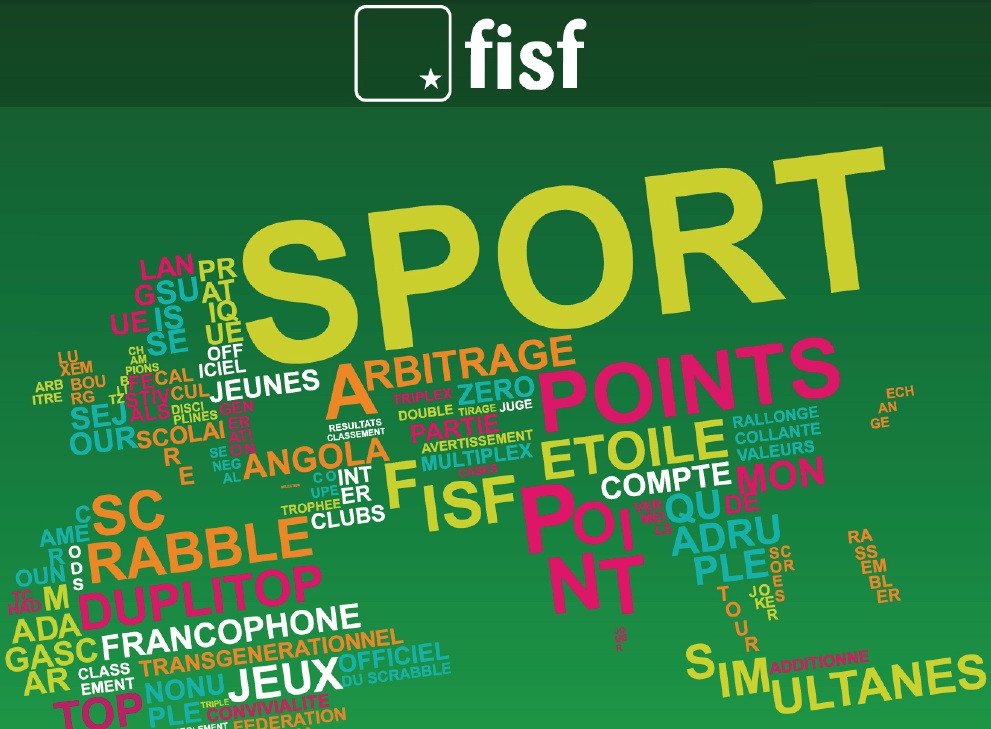 CA FFSc_01.2023/FISF/PJ
20
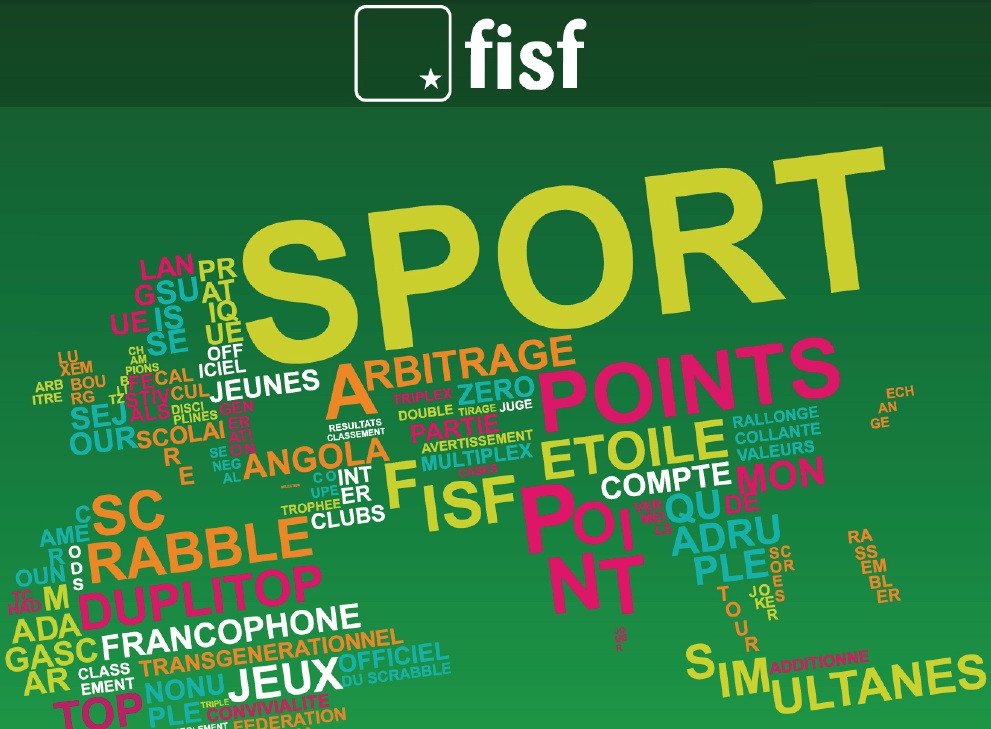 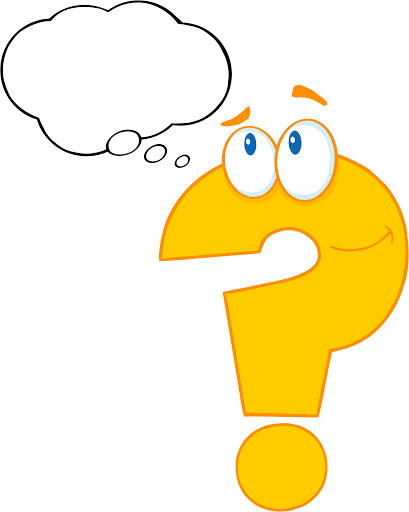 Questions et réponses
CA FFSc_01.2023/FISF/PJ
21
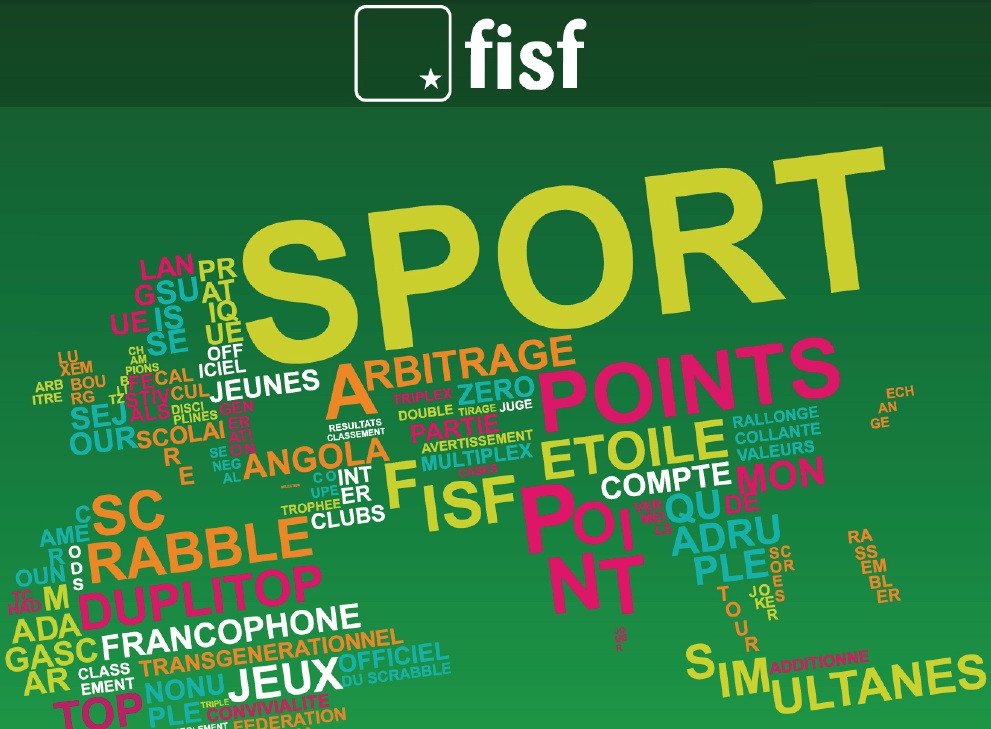 Merci à toutes et tous !
CA FFSc_01.2023/FISF/PJ
22